Choose the word whose underlined part is pronounced differently form that of the others.
A. chat          B. hang             C. hand               D. ball
2. A. board       B. rock              C. sport               D. shorts
3. A. fishing      B. climbing      C. knitting           D. kicking
/tʃæt/            /hæŋ/         /hænd/            /bɔːl/
/bɔːrd/          /rɑːk/            /spɔːrt/         /ʃɔːrts/
/ˈfɪʃɪŋ/           /ˈklaɪmɪŋ/       /ˈnɪtɪŋ/               /ˈkɪkɪŋ/
Choose the words whose main stress is placed differently from the others.
A. design          B. practice           C. prefer            D. enjoy
2. A. popular       B. different          C. favorite          D. exciting
3. A. karate          B. recipe              C. jewelry           D. shuttlecock
/dɪˈzaɪn/           /ˈpræktɪs/         /prɪˈfɜːr/        /ɪnˈdʒɔɪ/
/ˈpɑːpjələr/      /ˈdɪfərənt/      /ˈfeɪvərət/   /ɪkˈsaɪtɪŋ/
/kəˈrɑːti/          /ˈresəpi/         /ˈdʒuːəlri/    /ˈʃʌtlkɑːk/
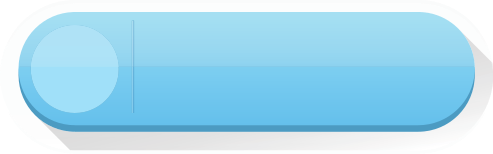 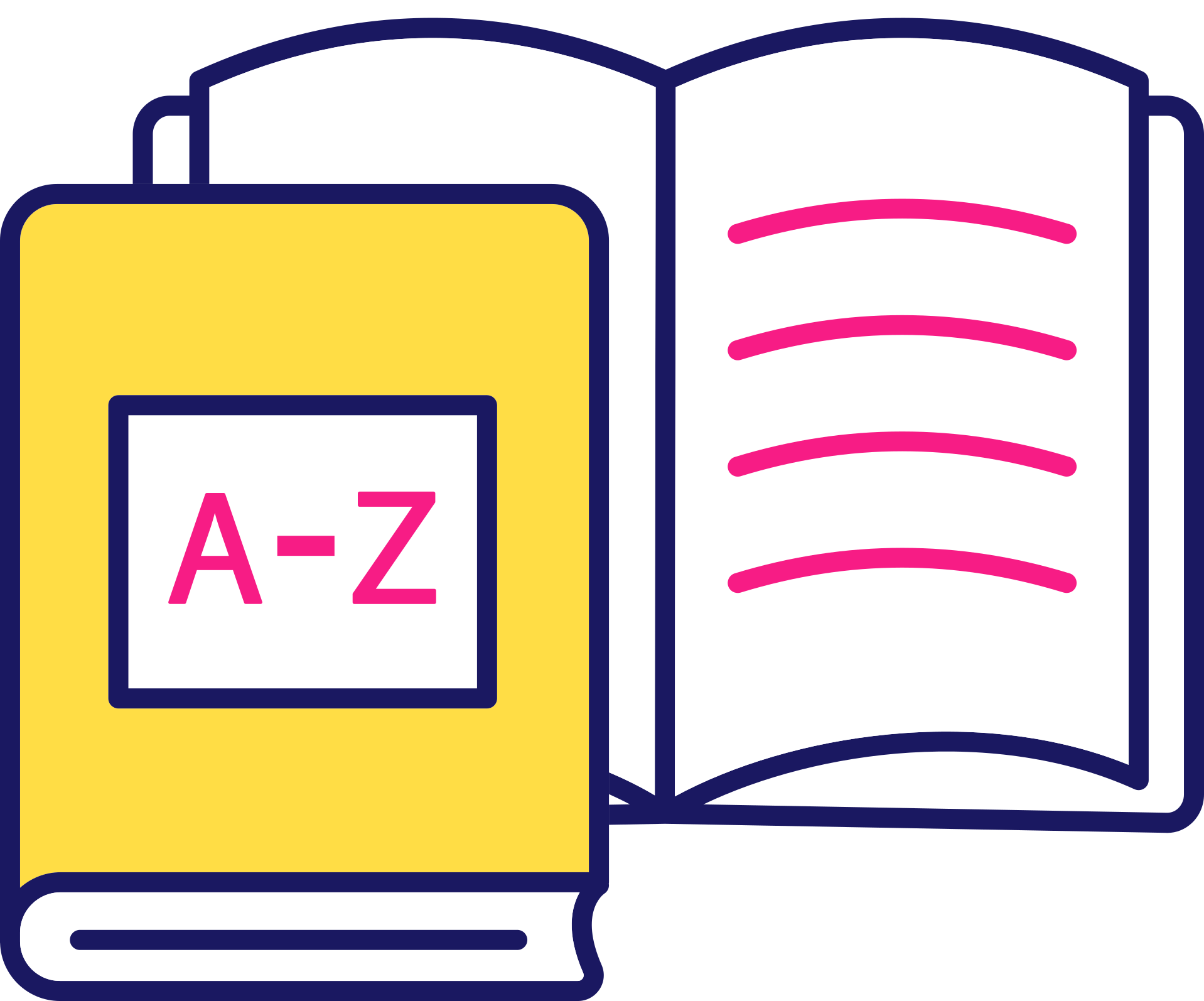 VOCABULARY
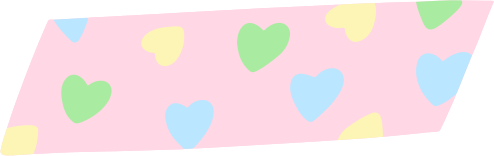 LESSON 4
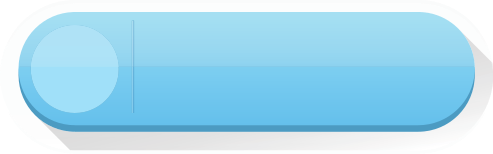 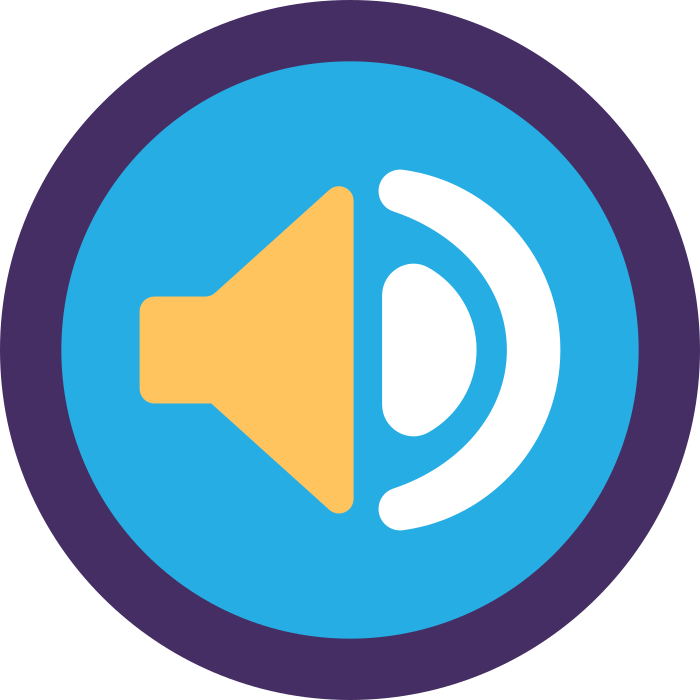 LISTENING
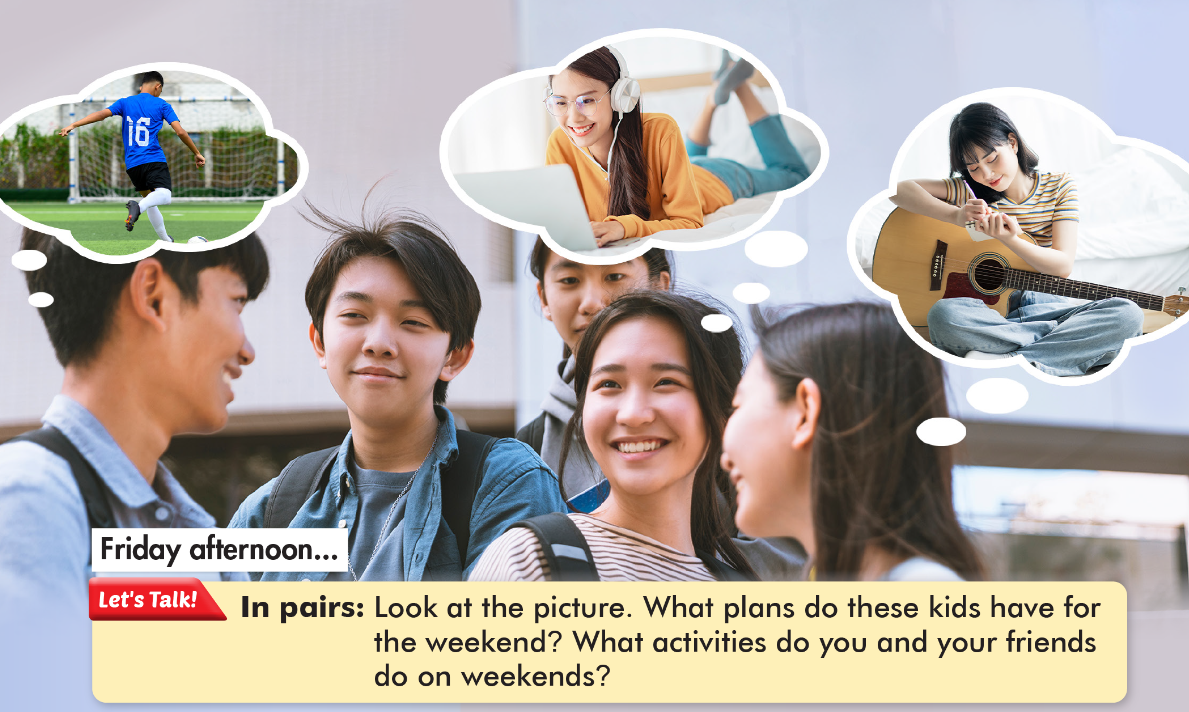 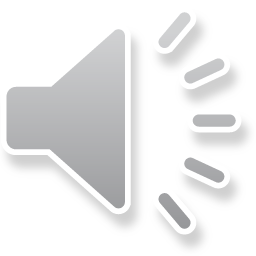 knitting
(n) /ˈnɪtɪŋ/
Việc đan len
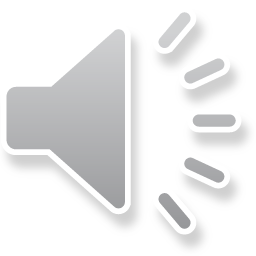 The activity of making things like clothes from wool
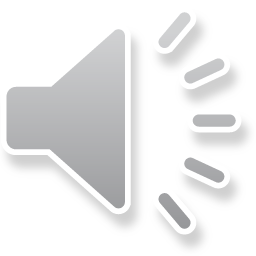 karate
(n) /kəˈrɑːti/
Môn võ ka ra te.
A martial art from Japan
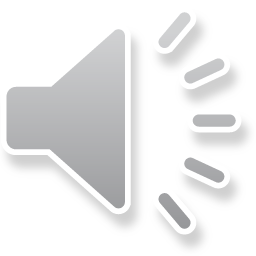 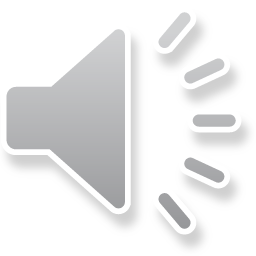 roller skating
(n) /ˈrəʊlə skeɪtɪŋ/
Môn trượt ba tin.
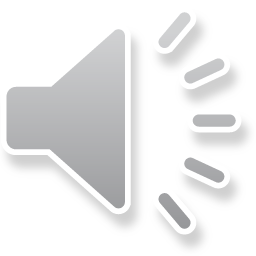 The sport of moving over the ground wearing shoes with wheels
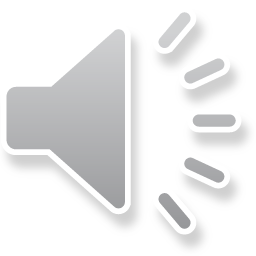 sewing
(n) /ˈsəʊɪŋ/
Việc khâu vá
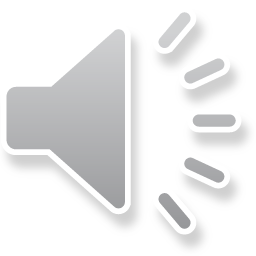 The activity of making or fixing things made of cloth.
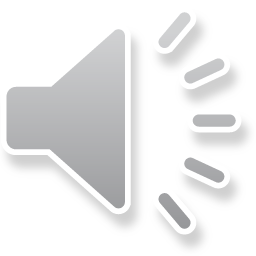 practice
(n) /ˈpræktɪs/
Sự tập luyện
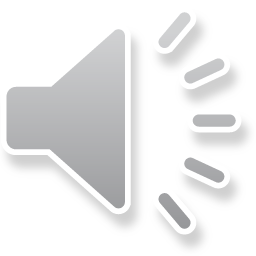 A way of doing something again and again to help you become better.
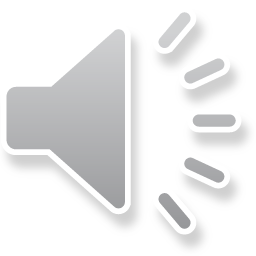 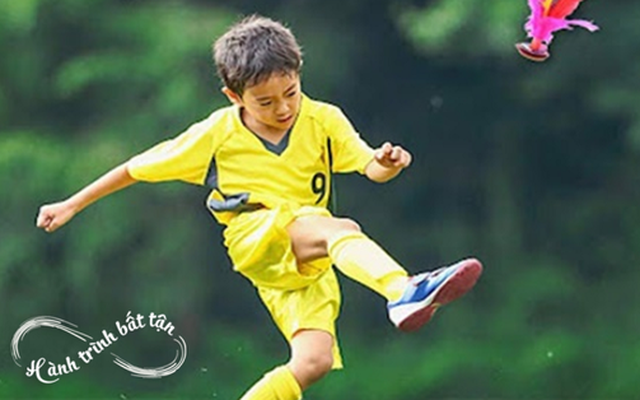 shuttlecock
(n)/ˈʃʌtlkɒk/
Môn đá cầu
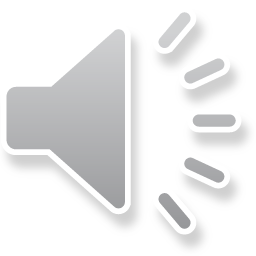 A sport played by kicking a plastic object with feathers to keep it up in the air OR the object players hit in a game of badminton
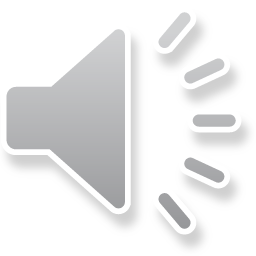 cycling
(n) /ˈsaɪklɪŋ/
Môn đạp xe đạp
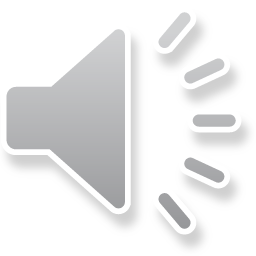 The sport of riding a bicycle
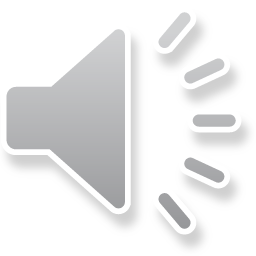 table tennis
(n) /ˈteɪbl tenɪs/
Môn bóng bàn
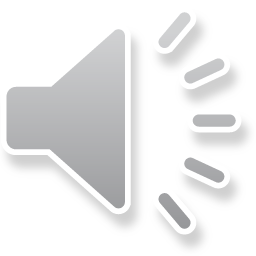 A sport that two or more players hit a ball over the net on a large table
Read the definitions of the following words match the words with the pictures.
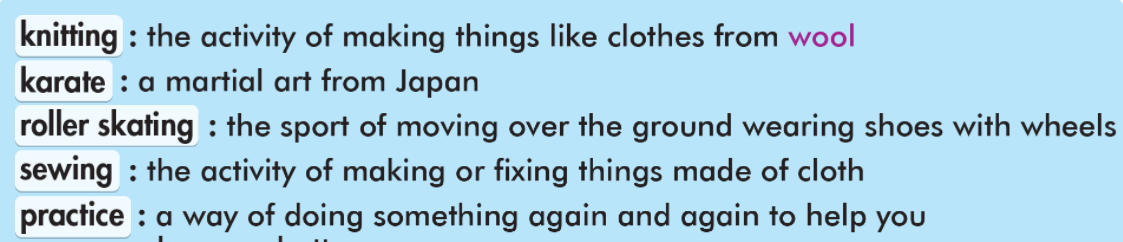 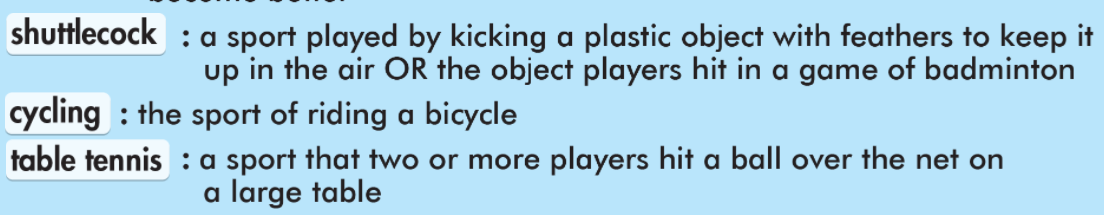 Read the definitions of the following words match the words with the pictures. Listen and repeat.
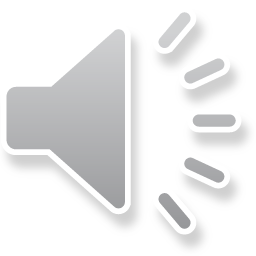 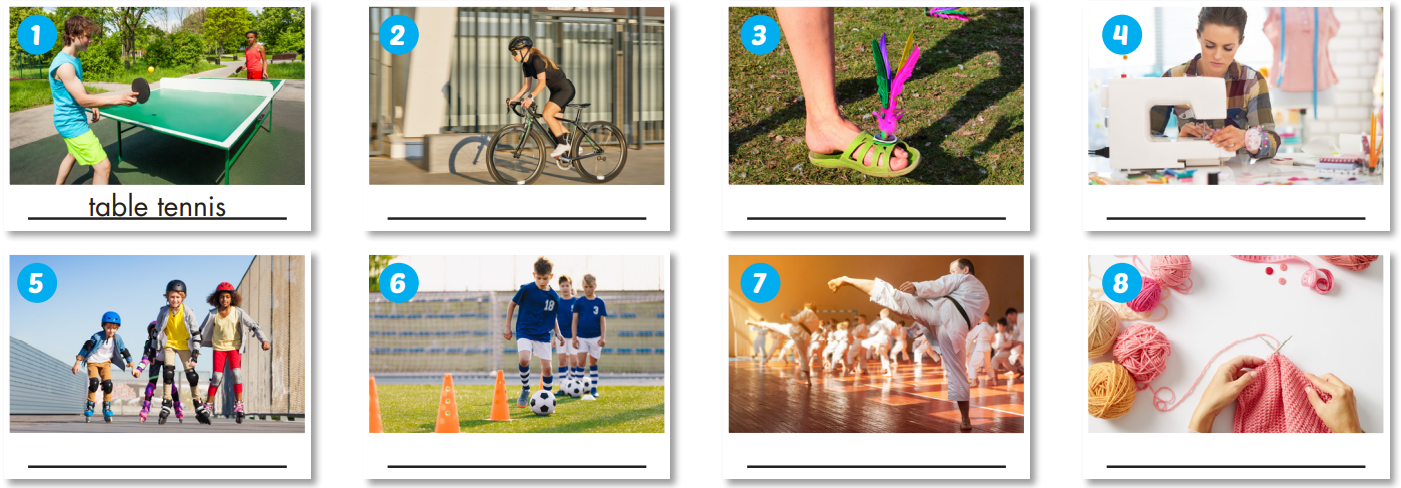 sewing
cycling
shuttlecock
karate
roller skating
knitting
practice
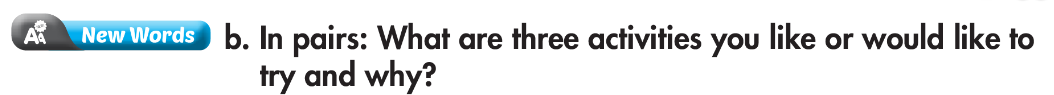 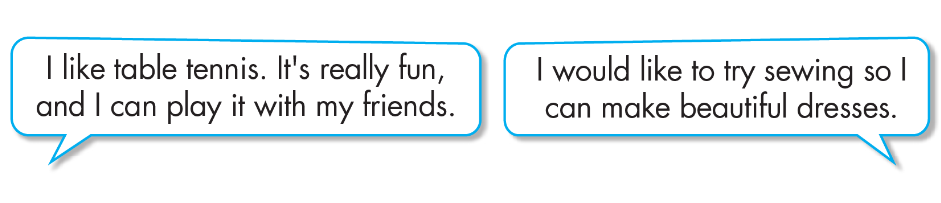 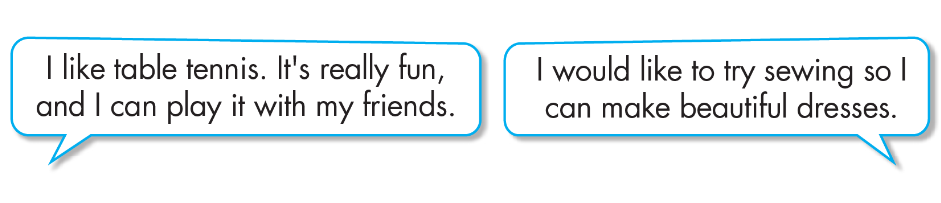 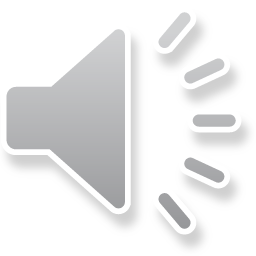 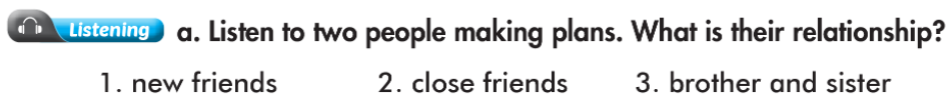 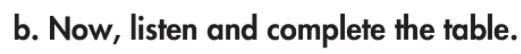 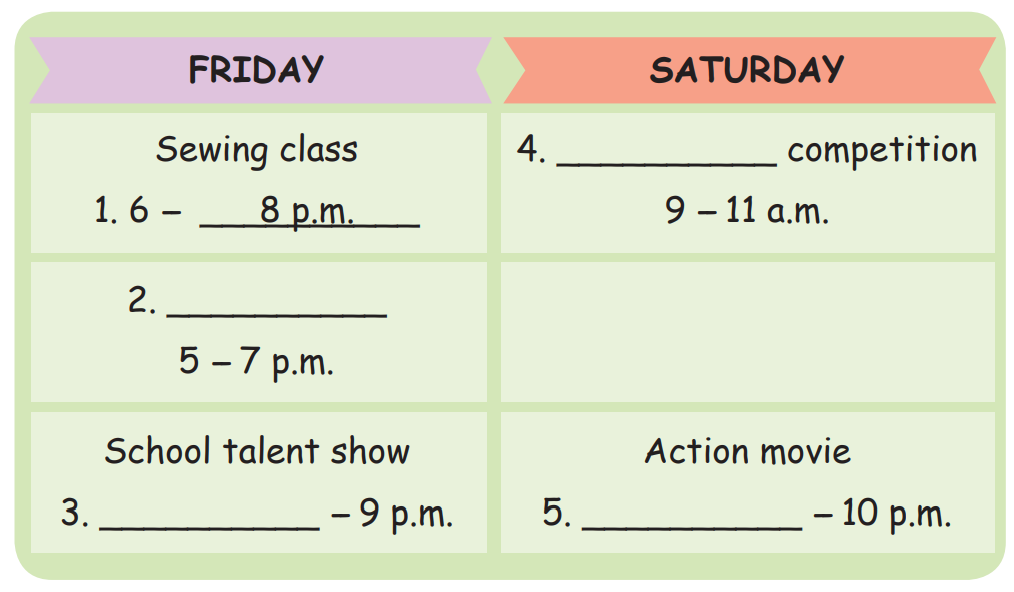 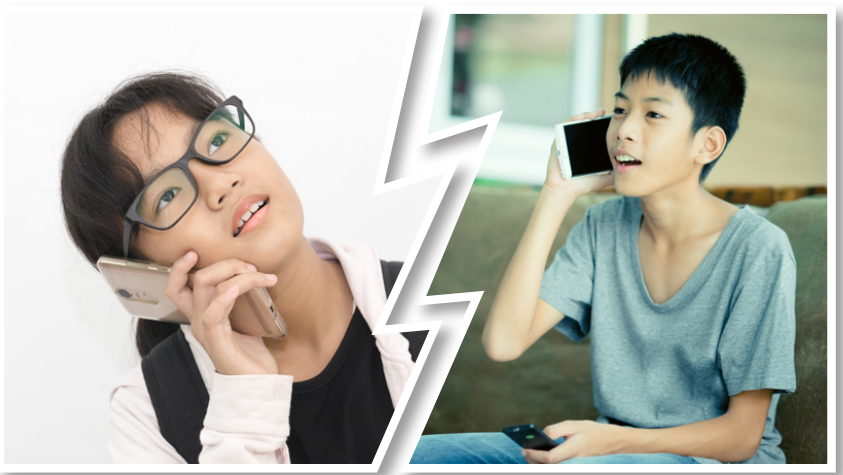 activity
activity
time
time
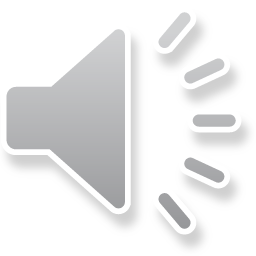 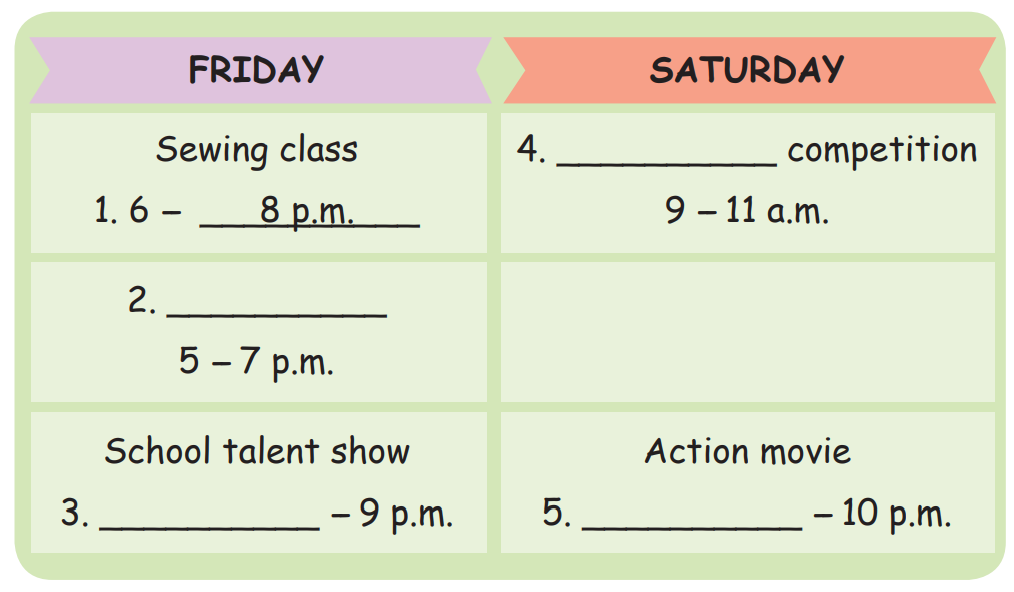 Cycling
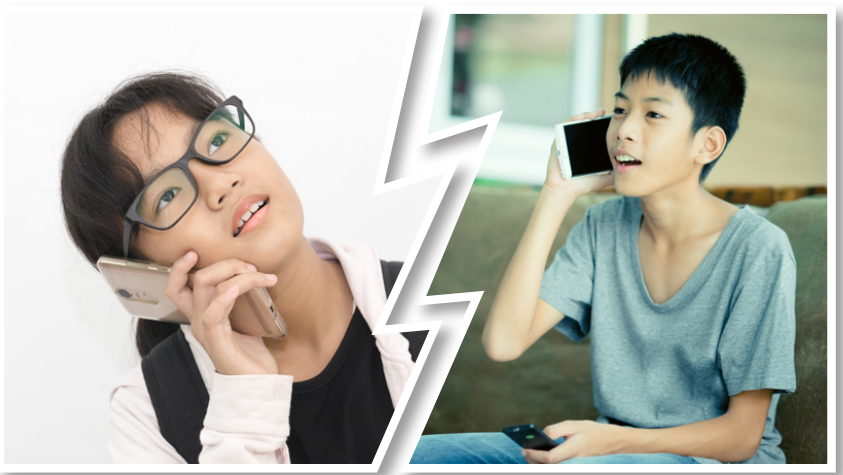 English Club
8:30
7:30
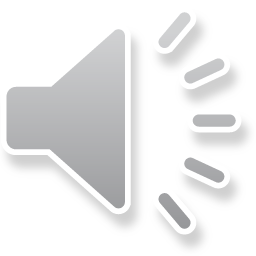 Listen and fill in the blanks.
I think it starts at (3)___________.Ethan: I don't think so. I told you before thatI don't like talent shows.Mary: It would be fun together, though.Ethan: Sorry, I'm too busy on Friday. What about Saturday?Mary: OK.Ethan: How about the cycling (4) _____________ in the morning?Mary: No. You know I don't like cycling, either.Ethan: That's true. You didn't enjoy it last time. Well, how about the new (5) __________on at the movie theater?Mary: What time is it?Ethan: It's on at 8:30 p.m.Mary: Great. I'm free then.Ethan: OK. I'll see you at the theater at 8:00.Mary: Sure. I can't wait.
Mary: Hi, Ethan. How's it going?Ethan: Oh, hey, Mary. How are you?Mary: I'm good, thanks. Do you want to go to the (1) _______. class on Friday evening?Ethan: What time is it?Mary: It's from 6 to 8 p.m.Ethan: Ah, I'm sorry, I can't.Mary: Oh, OK.Ethan: Sorry, I have English club until 7 p.m.Maybe another time.Mary: That's OK. What about the school _________(2)
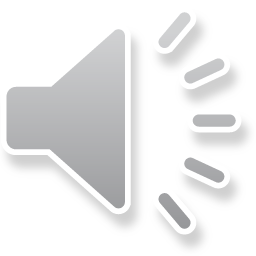 Listen again and check the answer.
7:30
I think it starts at (3)___________.Ethan: I don't think so. I told you before thatI don't like talent shows.Mary: It would be fun together, though.Ethan: Sorry, I'm too busy on Friday. What about Saturday?Mary: OK.Ethan: How about the cycling (4) _____________ in the morning?Mary: No. You know I don't like cycling, either.Ethan: That's true. You didn't enjoy it last time. Well, how about the new (5) ___________________on at the movie theater?Mary: What time is it?Ethan: It's on at 8:30 p.m.Mary: Great. I'm free then.Ethan: OK. I'll see you at the theater at 8:00.Mary: Sure. I can't wait.
Mary: Hi, Ethan. How's it going?Ethan: Oh, hey, Mary. How are you?Mary: I'm good, thanks. Do you want to go to the (1) _______. class on Friday evening?Ethan: What time is it?Mary: It's from 6 to 8 p.m.Ethan: Ah, I'm sorry, I can't.Mary: Oh, OK.Ethan: Sorry, I have English club until 7 p.m.Maybe another time.Mary: That's OK. What about the school _________________(2)
sewing
competition
action movie
talent show
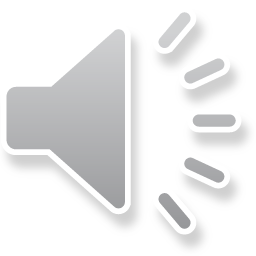 Listen to the audio script and practice with your partner.
I think it starts at 7:30.Ethan: I don't think so. I told you before thatI don't like talent shows.Mary: It would be fun together, though.Ethan: Sorry, I'm too busy on Friday. What about Saturday?Mary: OK.Ethan: How about the cycling competition in the morning?Mary: No. You know I don't like cycling, either.Ethan: That's true. You didn't enjoy it last time. Well, how about the new action movie on at the movie theater?Mary: What time is it?Ethan: It's on at 8:30 p.m.Mary: Great. I'm free then.Ethan: OK. I'll see you at the theater at 8:00.Mary: Sure. I can't wait.
Mary: Hi, Ethan. How's it going?Ethan: Oh, hey, Mary. How are you?Mary: I'm good, thanks. Do you want to go to the sewingclass on Friday evening?Ethan: What time is it?Mary: It's from 6 to 8 p.m.Ethan: Ah, I'm sorry, I can't.Mary: Oh, OK.Ethan: Sorry, I have English club until 7 p.m.Maybe another time.Mary: That's OK. What about the school talent show?
Listen and repeat.
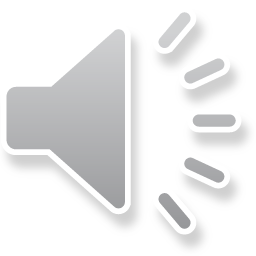 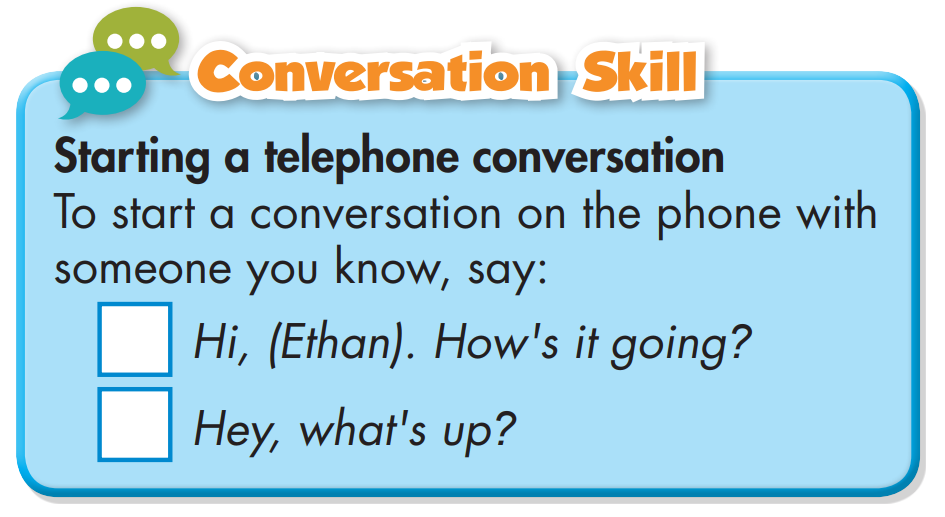 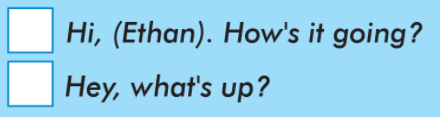 Listen to the conversation again and tick the phrases or sentences you hear
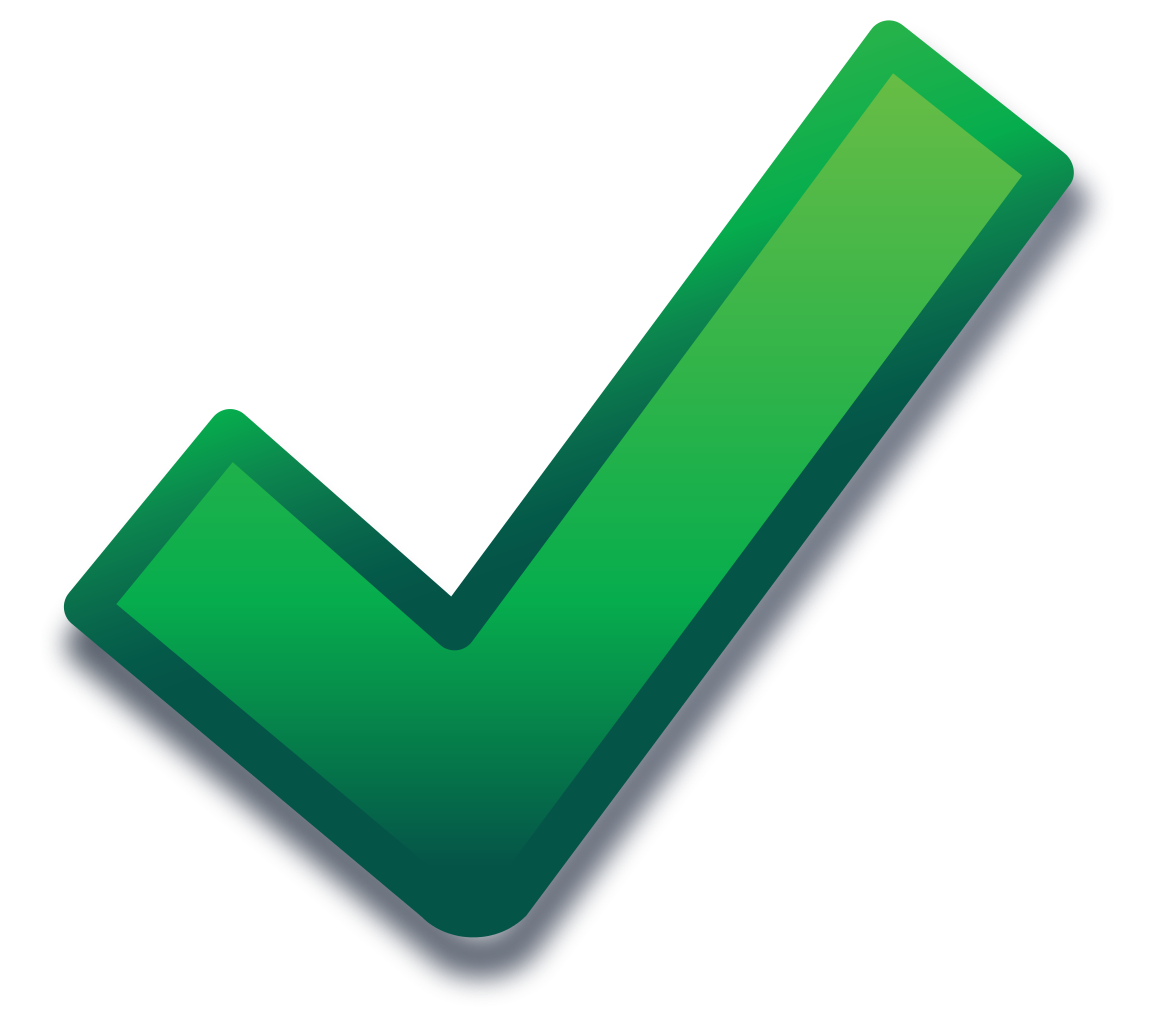 Ảnh Này của Tác giả Không xác định được cấp phép theo CC BY-NC
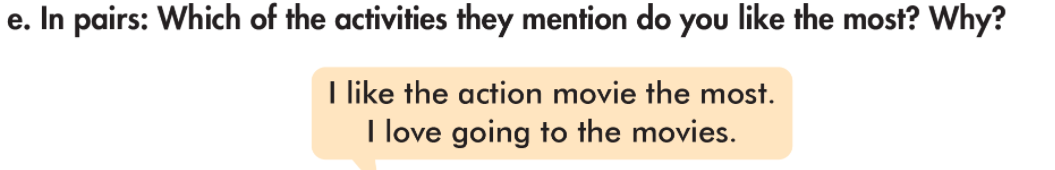 Vocabulary Review
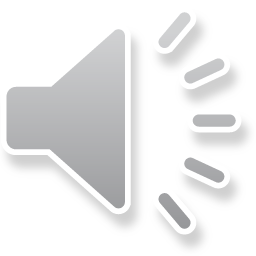 knitting
1
Việc đan len
2
karate
Môn võ ka ra te.
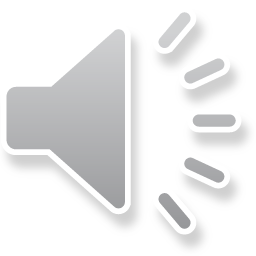 3
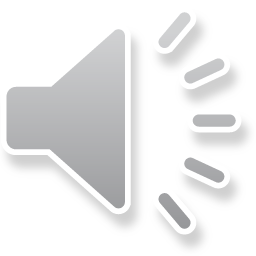 roller skating
Môn trượt ba tin.
4
Việc khâu vá
sewing
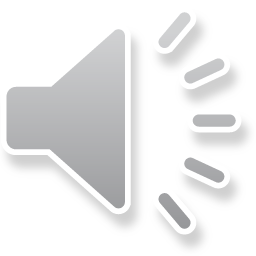 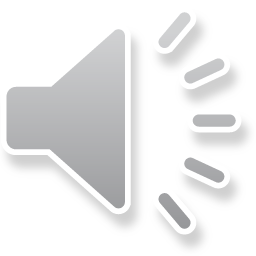 5
Sự tập luyện
practice
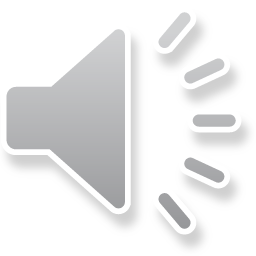 6
Môn đá cầu
shuttlecock
7
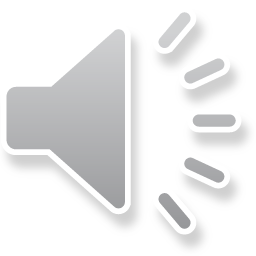 Môn đạp xe đạp
cycling
8
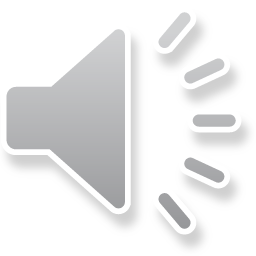 table tennis
Môn bóng bàn
Unit 1
Free time
Lesson 4: New words + Listening
Ms Phương 
Zalo: 0966765064
Vocabulary: table tennis, cycling, shuttlecock, sewing, roller skating, practice, karate, knitting
Practice listening for specific information and know how to start a conversation on the phone.
HOMEWORK
1. Do exercises in workbook on page 4.
2. Prepare the next lesson: Lesson 2.2 - Grammar,    pages 9 & 10
3.  Do the exercises in Tiếng Anh 8 i-Learn Smart World notebook (pages 7 & 8).